Combining faculty, instructional design, and library services to provide students a framework for information evaluation
Linda Leake | Instructional Technology Consultant, Sr. 

Samantha McClellan | Social Sciences Librarian
[Speaker Notes: To do before presentation starts - Be sure to have framework cards out to participants.

Who’s talking during this slide: both [verify]

Sam [I just have this in here as a way for me to practice, so of course, you can introduce yourself!] -  Hi everyone, my name is Samantha McClellan and I’m the Social Sciences Librarian at the University of Louisville. My colleague, Linda Leake, is a Senior Instructional Technology Consultant for the Delphi Center of the University of Louisville, where she works with a team that coordinates the instructional technology for UofL, such as online and distance learning as well as Blackboard. 

We’re here to present on Combining Faculty, Instructional Design, and Library Services to Provide Students a Framework for Information Evaluation. So, to get right into things…]
What we’ll cover today
Why is information literacy important for today’s learners?

Critical Thinking at the University of Louisville

Partnership  Product  Considerations
[Speaker Notes: Who’s talking during this slide: Sam & Linda [verify] 

Sam [also feel free to talk during this slide!] - To provide you all with a road map, here’s what we’ll be talking about today: 
Context: Why does covering this content – information literacy – even matter? Why is it important for today’s learners? 
We’ll do an introduction to why this matters, as well as discussing our institutional context for critical thinking at the University of Louisville
How can library services, particularly information literacy instruction, be put into an online environment where it is connected and relevant for students? 
For the bulk of our presentation, we are going to focus on partnership, product, and considerations for teaching critical thinking and information literacy in a course-embedded, online environment. 

Critical Thinking at the University of Louisville 
Partnership > Product > Considerations]
Survey of UofL writing instructors, summer 2012 (n = 25)
Question: What research skills are most important for students to learn?

“Read and write critically”
“See research as a process of discovery”
“Consider a lot of viewpoints through their research”
“Developing research questions”
“Going beyond reporting ‘the facts’”
[Speaker Notes: Who’s talking during this slide: Sam

Sam’s notes - To provide some context for information literacy and why it is important for today’s learners, the coordinator for our information literacy efforts, the Humanities Librarian, conducted a series of surveys in 2012 to see what writing instructors and teaching faculty had to say in response to the following question: “What research skills are most important for students to learn?”
As you can see, developed research and critical thinking skills are the concerns of the writing instructors surveyed.]
Survey of UofL teaching faculty, fall 2012 (n = 33)
“To learn to use (critically engage) secondary literature which will give them critical learning skills”
“How to find and critically evaluate research”
“Thinking critically about sources”
“How to find relevant sources and judge their quality”
“Research methods and critical thinking”
[Speaker Notes: Who’s talking during this slide: Sam

Sam’s notes - Adding to this narrative was our survey of UofL teaching faculty that fall where we asked them the same question – “what research skills are most important for students to learn?” A similar sentiment is echoed, but we are also building on this because critical evaluation also came up a lot. 
But what about outside of the University of Louisville? Was this just a campus-wide concern?]
Research tells a similar story
ERIAL: erialproject.org


Project Information Literacy: projectinfolit.org


The Citation Project: site.citationproject.net
[Speaker Notes: Who’s talking during this slide: Sam

Sam’s notes - As you all know, no, of course not. This is an issue that is important to every educator and these needs are critical for every student to become an active recipient of information rather than just passive. 

In general (this is a simplification), all of these studies suggest that a large percentage of students struggle a great deal with research, whether it’s finding an appropriate topic, determining the credibility of a source, using a database, or incorporating source material into their own writing.

ERIAL: DePaul University, Illinois Wesleyan University, Northeastern Illinois University , the University of Illinois at Chicago, and the University of Illinois at Springfield; ethnographic methods such as observations and interviews; “The goal of the project is to understand how students do research, and how relationships between students, teaching faculty and librarians shape that process.”

PIL: University of Washington Information School; ongoing series of studies; mostly surveys and interviews; “Our goal is to understand how early adults conceptualize and operationalize research activities for course work and ‘everyday life’ use and especially how they resolve issues of credibility, authority, relevance, and currency in the digital age.”

Citation Project: ongoing studies (lead researchers: Sandra Jamieson and Rebecca Moore Howard/composition people); describing how students use sources by looking at actual papers; “Preventing plagiarism is a desired outcome of our research. . .but the Citation Project research suggests that students’ knowing how to understand and synthesize complex, lengthy sources is essential to effective plagiarism prevention. If instructors know how shallowly students are engaging with their research source—and that is what the Citation Project research reveals—then they know what responsible pedagogy needs to address.”]
Key challenges for students
Conceptualizing research as an inquiry-driven process of discovery and coping with the attendant uncertainty and anxiety.

Finding and evaluating information in an overwhelming and constantly evolving digital environment [cognitive load]. 

Navigating complex and confusing library databases and interfaces.

Differentiating among source types and the review processes associated with them (when everything becomes a “website”).

Interpreting and integrating sources (especially scholarly sources) into their own writing/thinking.
[Speaker Notes: Who’s talking during this slide: Sam

Sam’s notes - So, overall, we have some key challenges for students that have been identified and corroborated by our own surveys, but also national research projects focusing on the similar issues of research and critical thinking skills in college students today. 

These challenges concern: 

Conceptualizing research as a process of inquiry and discovery is a difficulty, as is the accompanying uncertainty and anxiety. 
There is a sense of overload associated with finding and evaluating information in an environment that is seemingly endless.
Navigating interfaces that are complex and unfamiliar is a challenge.
The issue of everything becoming a website – if it’s on your monitor, it’s online; there’s a difficulty in differentiating source types in the digital environment.
Lastly, comprehending and synthesizing sources into their own writing is troublesome – but there’s also the counter issue of over-citing due to the anxiety associated with combining their own thoughts with another’s.]
Key challenges for faculty
Curse of Knowledge (David Myers)

The more we know on a topic, the harder it is for us to take the perspective of a novice or new learner
Example: Defining “Critical Thinking”

Paul, 1996: Randomly sampled 140 California college faculty

89% indicate critical thinking is a primary objective of their instruction
19% could give a clear explanation of critical thinking
77% had difficulty describing how to balance content coverage with fostering critical thinking
9% could articulate how to assess critical thinking
[Speaker Notes: http://www.criticalthinking.org/pages/study-of-38-public-universities-and-28-private-universities-to-determine-faculty-emphasis-on-critical-thinking-in-instruction/598

Who’s talking during this slide: Sam 

Sam’s notes - However, these aren’t just challenges for students – they are challenges for faculty by way of learning and finding time to teach these critical skills in an environment that also requires them to teach content and comprehension. 

However, research finds that the more people know on a topic, the harder it is to take a novice perspective, meaning it can be harder for us to teach. Richard Paul, one of the founders of the Foundation for Critical Thinking was a part of a study conducted regarding teacher preparation programs to assess the extent to which these programs prepare candidates for teaching credentials to teach critical thinking and problem-solving skills in elementary and secondary schools.

The following percentages essentially reinforce the ideas that teachers struggle with incorporating critical thinking into content-heavy courses, yet struggle to articulate critical thinking though 89% assert that it was a primary objective of their instruction.]
i2a: ideas to action & the UofL quality enhancement plan
Theme: Critical Thinking
Model Adopted: Paul-Elder Critical Thinking Framework 

Why the Paul-Elder Model? 

Provides a common language that can be readily applied to all disciplines 
Breaks down language in operational terms
Has a wealth of discipline-specific resources
[Speaker Notes: To do - Mention cards!

Who’s talking during this slide: Linda 

Sam’s notes - As you can see, there’s a sufficient, and even overwhelming, need for critical thinking and research skills – so here’s where UofL comes back into play. In 2007, the University of Louisville adopted the theme of “Critical Thinking” for its Quality Enhancement Plan and the model by which it would be taught and assessed was, in part, the Paul-Elder Critical Thinking Framework. 

Before we briefly detail this model, we chose this model for the following reasons:

It provides a common language for all disciplines
It breaks down language in operational terms – it is very procedurally focused into introducing and creating an environment that fosters critical thinking skills
As well, as a common framework, it has a wealth of discipline-specific resources, which is helpful for faculty buy-in.]
A brief introduction to the Paul-Elder Framework
“Critical thinking is that mode of thinking – about any subject, content, or problem — in which the thinker improves the quality of his or her thinking by skillfully taking charge of the structures inherent in thinking and imposing intellectual standards upon them” (Paul and Elder, 2001). 

The Paul-Elder framework has three components:

The Elements of Thought 
The Intellectual Standards
The Intellectual traits
[Speaker Notes: Who’s talking during this slide: Linda.

Sam’s notes - With that being said, we’d like to introduce you briefly to the Framework, which is comprised of three components: 

The elements of thought (reasoning) 
The Intellectual Standards – applied to elements of reasoning 
The Intellectual Traits that come from a cultivated critical thinker – associated with a cultivated critical thinker that result from the consistent and disciplined application of the intellectual standards to the elements of thought

This framework will be heavily referenced throughout the rest of the presentation, as it was one of the guiding components of our project together.]
Defining information literacy
Information literacy is a repertoire of understandings, practices, and dispositions focused on flexible engagement with the information ecosystem, underpinned by critical self-reflection. 

The repertoire involves finding, evaluating, interpreting, managing, and using information to answer questions and develop new ones; and creating new knowledge through ethical participation in communities of learning, scholarship, and practice.
[Speaker Notes: Who’s talking during this slide: Sam 

Moving on to another piece of the puzzle in addressing student and faculty challenges is the research skills component – this gap can be filled with information literacy, which is essentially a repertoire of skills that enable us to participate in the interaction with and creation of new knowledge and involves a high level of interaction with information. It involves finding, evaluating, interpreting, managing, and using information to answer questions and develop new ones to continue on a conversation.]
Information literacy + critical thinking
[Speaker Notes: Who’s talking during this slide: Sam 

As you can see, the Paul-Elder Elements of Thought – the foundational elements of reasoning – pair well with information literacy concepts. As a librarian interested in the critical application of information literacy concepts, working with the folks involved with the quality enhancement plan could help the Research Assistance & Instruction Department further its mission through teaching information literacy with a flair for the Paul-Elder Elements of Thought.]
Creating partnerships
Outreach Efforts  Identifying an Information Need in Psychology 201 


Solution  An online module that fosters critical thinking and information literacy skills


…but how?
[Speaker Notes: Who’s talking during this slide: Sam

As a new librarian, I was beginning to do outreach to find out what faculty and student needs were in my departments, and I encountered an Introduction to Psychology professor who said that they were hoping to incorporate another research component into their class – one of the four rotating faculty for this class was Edna Ross, an i2a Critical Thinking Specialist along with her faculty position in the Psychology department. Her goal was to incorporate the Paul-Elder Critical Thinking Framework into something that I would do on information evaluation, and as we saw, the pairing is perfect. 

Given that the class is 2 sections and is over 600 people in total, going online was our only option. Being a new librarian, I was unsure of what software was available to me to create such an online teaching tool. However, Edna knew just the person in her own Delphi Center for Teaching & Learning – Linda Leake, Senior Instructional Technologist.]
Solution to student & faculty challenges: teaching critical thinking and information literacy online
Benefits of Online Learning 

Critical course content accessible at any time 
Caters to a variety of learning styles 
Go at your own pace
Interactions with new forms of technology 


Benefits of Embedding Information Literacy & Critical Thinking Instruction into Blackboard course pages

Expand visibility and impact of Ekstrom Library’s Research Assistance and Instruction Department 
Furthers our mission
[Speaker Notes: Who’s talking during this slide: Linda & Sam 

Benefits of Online Learning [Linda] 

Benefits of Online Learning:  http://oedb.org/ilibrarian/10-advantages-to-taking-online-classes/
http://www.huffingtonpost.com/tom-snyder/the-benefits-of-online-le_b_2573991.html

Benefits of Embedding Information Literacy & Critical Thinking Instruction into Blackboard course pages [Sam]

Like Linda said, this content is available at any point in time, but to add to that, it expands the visibility of my department – the Research Assistance & Instruction Department – at Ekstrom Library. Our mission is to help you not only access the information you need, but to help you evaluate it. It’s critical to the development of information literate people that they have a mental framework for evaluating information, so this allows us to do that in a way that students associate us with those outcomes and also have course-embedded assignments that have our contact information on them should they have questions that come up associated with those objectives.]
Instructional design + information literacy
Logistics of Module Creation: 
Blackboard & SoftChalk @ UofL 

Ease of use
Interactive 
Ease of integration
Faculty help sheets
[Speaker Notes: Who’s talking during this slide: Linda

As an instructional designer the idea of providing assistance to faculty for content development is paramount. It is part of an ID’s job to find tools that faculty themselves can use with ease or to partner with units to help create pedagogically sound content for students.

Softchalk was chosen because of it’s ease of use.   Many instructors are using it to create lessons/modules. 
Learning curve is much easier than many other content creation tools.
Easy to use interface and tools that allow the use of media, images and text.
Training can take as little as one hour and a new user is on the way. 
Has the ability to allow users to create interactive items such as crossword puzzles, other games, and quiz questions.
Ease of integration with LMS (Blackboard)]
A module series for critical thinking + information literacy
The Critical Thinking & Information Literacy Module Series is a series of three modules focused on fostering critical thinking and information literacy skills through the breakdown of information found within the commonly-used resources of Wikipedia, Google, and scholarly journal articles.
[Speaker Notes: Who’s talking during this slide: Sam

The module that ended up being created that comprised all of our goals – learning- and technology-wise – was a series of modules created in SoftChalk and embedded into the course shell of the class – focusing on fostering critical thinking and information literacy skills through the breakdown of information in popular sources for students, particularly first-years.]
Module series learning objectives
Students will be able to distinguish how information comes to be within these three commonly-used resources [Information Creation as Process]


Explain the need for information evaluation


More thoroughly critically reflect on the similarities and differences between information that is disseminated in various formats [Information Creation as Process]
[Speaker Notes: Who’s talking during this slide: Sam

These are basically the overall goals for the module series – the focus is on how information comes to be in different resources that they regularly and will continue to encounter throughout their academic careers, and the fact that information from all of these sources – even from academics – needs to be evaluated. These learning outcomes focus on getting students to a point where they can identify the purpose of evaluating information, and they heavily tie to the new ACRL Framework’s frame of “Information Creation as Process.”]
Wikipedia
Information. Wikipedia has a lot of it. What kind of information is it, exactly?


Credibility. Wikipedia has many users that contribute information to a Wikipedia article. Where do they get that information, and is it reliable?


Purpose & Point(s) of View. Information has an agenda, whether it is to create a neutral reflection on a topic or promote a certain perspective.
[Speaker Notes: Who’s talking during this slide: Sam

To preface, I’m going to talk briefly about the learning objectives of these modules to discuss how they have incorporated the mutual goals of both me, as a librarian interested in information literacy, and the Psychology Professor whose other position relates to promoting critical thinking for the QEP. 

The Wikipedia module focuses on the Element of Information – Wikipedia has a lot of it, but how does it get there? As well, the information literacy concept of credibility is discussed through discussing where it comes from and how it is produced in Wikipedia. 

And last but not least, purpose and points of view – Wikipedia editors, contested articles, and so on. As well, we discuss how Wikipedia can be used within the context of research – that is, starting out.]
Google
Information. Google is a database that compiles numerous things on the web.


Assumptions. Google indexes links to a variety of sources.


Evaluation. How to evaluate resources from a Google search & when it's appropriate to use Google for your research.
[Speaker Notes: Who’s talking during this slide: Sam

The Google module focuses heavily on the Element of Information – things on the free web, and how we obtain those through Google. Many students think ‘everything is a website,’ as heavily evinced through their language but also their citations – however, there is much more to the free web than “websites” and the notion that everything can be located through Google, when in fact it is a database like any other than indexes certain things. 

These modules focus on the idea that every resource has its place – and Google is one of those resources – but it’s good to know what’s there, and thus, when it’s appropriate for your research in locating certain types of information.]
Scholarly journal articles
Format as a Process | Peer Review. What makes an article "scholarly.”


Information. The layout of a scholarly journal article.


Evaluation. How points 1 and 2 help inform your critical evaluation of an article.
[Speaker Notes: Who’s talking during this slide: Sam

The Scholarly Journal Articles module focuses on the process of going from idea to published manuscript to spurring other ideas within a conversation. Within that process, the module discusses the idea of peer review – not just what it is, but how it gives more clout to research but also that can perpetuate disciplinary or academic assumptions. And that’s okay, but it’s good to be aware of the narrative occurring. So, it covers some of the new ACRL Framework dispositions, but also information literacy concepts and the Elements of Thought of Information and Assumptions. 

As well, we discuss the layout – NCSU has a really great interactive page that breaks down the parts of an article – abstract, intro, methods, discussion, findings, etc. – and explores the types of information found there so students know what to expect in each part of an article, which is particularly helpful for analysis.]
Assessment Logistics
Assessment 

Automatically graded exercises
Feedback – biggest learning point & comments on modules 

Considerations

Truly assessing critical thinking through online multiple choice ?s
Keeping track + meaningful feedback – how? 
Ensuring grades  gradebook
Overall software & browser considerations | e.g. Score Receipts – not available through IE
[Speaker Notes: Who’s talking during this slide: Sam & Linda [verify]

Sam – Assessment & First two considerations

Linda – last two considerations – ensuring grades in the gradebook & technology / software considerations 

Sam – 

Assessment

The modules were graded using automatically graded exercises – sometimes these were multiple choice questions, true-false, drag-and-drop exercises, and so on. Logistically, with 600 people, no open-ended responses could or would be graded, so through conversations with the professors, we decided the questions would be automatically graded, and Linda helped me through what types of exercises would work out. 

However, about a year through using the modules, we decided to put an open-ended feedback form at the end of each module where students could comment on the one major thing they learned from the modules as well as any comments regarding the modules. Many students type something that they learned, which usually is something about checking credibility, but there’s not much substance. However, some students really put some thought into their responses, even if they are on the same element or information literacy concept. 

Themes include credibility, bias, points at which to use that source in their research process, and so on. Themes from their responses to the modules themselves come in words such as helpful, informative, easy to navigate. However, critical highlights include difficulty navigating and repetitive, which has stood the test of time through using these modules. There are three modules with some repetition in case students take them out of order, so these are food for thought when I update the modules in the near future. The feedback comes in the form of an e-mail automatically sent to me, so I currently have a folder of about 650 responses…so this can get difficult to sift through, and it’s helpful to go through monthly to document themes and see if there are any new points. 

Considerations

However, what remains is truly assessing what they have learned about information literacy and critical thinking through discussion and application. Of course, this is a start, but it’s definitely not lost on me that while these modules in some form teach the ideas behind critical thinking & information literacy in these resources, it is missing a significant piece through seeing the thought and application of it once the students have gone through the modules. 

Yet, these modules are something, and they make our mutual efforts more visible. 

Last but not least and worth considering is the technology behind it all. Sometimes you receive e-mails from students about questions that are not working with their PC or that they don’t know if Blackboard logged their grade, and to boot, IE doesn’t have score receipts; however, SoftChalk does allow for you to designate the # of attempts students can have to complete the modules, and usually this remedies the issue somewhat, though if it comes to that, they’re not entirely pleased. However, I think only once has the professor had to go in and change the grade.]
Collaboration Logistics & Future Developments
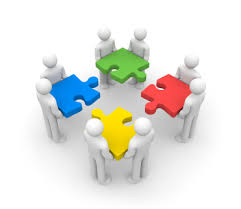 Collaboration on the rise
Increase in modules at UofL 
Sustainability Considerations 

Can maximizing your outreach be a bad thing?
Technology support 
Time to… Create | Embed | Update | Revise
Assessment 
Aligning goals
Module updates & revisions
Communication

Research Assistance & Instruction’s Online Learning Team
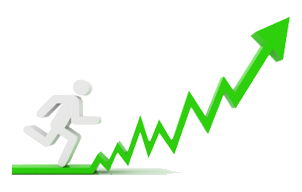 [Speaker Notes: Who’s talking during this slide: Linda

Collaboration on the rise – as shown by the data, our workload is increasing

Instructors are using SoftChalk on their own, as well

Discuss data gathered – show stats/table to show growth in the use of modules

Sustainability Considerations – if nothing else added text-wise to slide 21, could we add this section back? 

Maximizing your Outreach 

This all leads back to the issue of sustainability – physical limitations, time limitations, staff limitations. 1) Are there partners with whom you can work to maximize your outreach? By partnering with the Delphi Center for Teaching & Learning, I had a larger platform on which to speak and have been able to present and contribute to meetings and workshops through this center that supports faculty members’ teaching and learning efforts. Finding a bigger program to work with has allowed me to maximize my outreach efforts as one individual, and to speak to the larger mission of the Reference & Information Literacy Department of which I am a part.

Technology Support 

Does your institution have an organizational license to an online learning software program? Will this program work for your needs, or do you need to request other software? Do you have technical support for this software, especially if you go with something that’s not licensed by the university? As well, can the software be uploaded into a course management system? This technical support through this partnership was crucial for me to upload the modules into specific courses in Blackboard, as I needed a certain level of permissions. My work with the technical folks in Delphi was imperative to the setup of these modules. 

Time | Creation & Embedding & Updating & Revising

Do you have enough time to devote to online learning? Between the upload to Blackboard which requires a lengthy meeting just based on uploading the modules into certain areas of blackboard based on faculty members’ requests, you also have to figure out the a) grading (with faculty members and technicalities) and b) any modifications you make. 

What if you need to fine-tune and change little things depending on the classes? File sizes can grow to be huge, especially if the modules then become course/professor-specific. Maybe this is best to take a team approach to not only collaborate on the content, but also divide the labor between the more technical aspects. As well, if you’re doing any assessment, you can look forward to always adjusting the modules, especially if you get many comments regarding one aspect of the modules. The updating is ongoing. 

Assessment

As we discussed, assessment is its own can of worms. 

Aligning Goals

Of course, at a university, our partnership was based in teaching and learning. But I had to find a way to frame my discussion of information literacy within the context of the Paul-Elder Critical Thinking Framework so it could also cater to the learning objectives of the Psychology 201 faculty members, specifically one of whom worked with promoting and integrating the QEP theme into the framework of the university. 

Communication 

Last but not least, all of this requires a lot of COMMUNICATION. This gets back to time, as well. This project required months of development as well as meetings upon meetings upon meetings upon many, many e-mails. The modules are being used by three professors in several different sections of their three courses, and making sure all of their requests are met and the modules are uploaded to their course shells on time take a lot of time. 

RAI Online Learning Team [make chart/table for this]

At the University of Louisville, liaison librarians taught 255 classes with 5,030 students during  the 2013-2014 school year. During 2011-2012, my colleagues taught 200 classes with 3,766 students. This dramatic growth in the numbers of students can partially be attributed to online information literacy modules. 

The promotion of these modules in meetings with other Ideas to Action specialists who are also teaching faculty has created additional opportunities for outreach and as yet another way to expand our reach as information literacy instruction librarians. 

We now have 12 online instructional modules that are either completed or in progress with completion set by the end of 2015. Four years ago we had 1 course-integrated online IL module. This demonstrates our department’s commitment to this form of instruction; the number of students reached is also significant because these students would not be reached with IL instruction otherwise. We also reached over 2,100 students in the 2014-2015 academic school year with these modules and other modules created by our department. 

All of this leads to sustainability considerations… but in the meantime...]
The numbers
[Speaker Notes: Who’s talking during this slide: Sam
Chart 

As you can see, in 2011 to spring 2013, we only had one module in place, which was a Business 100 module created in PowerPoint and embedded into the course by professor & created by our Business Librarian. Each semester, that module reaches approximately 290-300 students. In 2013 – 2014, we added 3 to those – the three critical thinking modules – which were embedded not only into Psychology 201, but through one professor’s outreach efforts, also embedded into two English 102 sections and two sections of an introduction to Public Health course. These reached approximately 1055 students, plus the prior 290, bringing us to reaching around 1345. 

In 2014-2015, we had four modules embedded into multiple sections of English 102, Psychology 201, Public Health 101, Business 100, as well as a new module for biology 104, reaching approximately 1921 students. For this academic year, so far, we have added to the above modules four new modules for online English 101, 1 new module for Bio 357, and 1 new module for a graduate social work class that I created, so we’re still waiting on those numbers!]
Takeaways
Departmental surveys & national studies suggest that a large percentage of students struggle a great deal with research.


The missions of the Research Assistance & Instruction Department, the Delphi Center for Teaching & Learning, and the faculty at the University of Louisville have and can continue to align goals to address student challenges with critical inquiry.


Partnership  Product  A learning opportunity for students
[Speaker Notes: Who’s talking during this slide: Linda & Sam? [verify]

While somewhat of a simplification, departmental surveys & national studies suggest that a large percentage of students struggle a great deal with research, whether it’s finding an appropriate topic, determining the credibility of a source, using a database, or incorporating source material into their own writing.

However, as faculty, instructional designers, and librarians, our missions largely overlap because we are here to support the teaching and learning of folks at the University of Louisville. We can work together to align our goals to address student challenges with critical inquiry. 

And lastly, to emphasize, partnerships can lead to products that create a learning opportunity for students. While we have strived to explain the logistics of our partnership and what we learned along the way, it has not be without creating a framework for students to evaluate information and to understand the need for evaluating information.]
Contact Info | Questions?
Linda Leake, M. Ed – 
linda.leake@louisville.edu
Phone: 502-852-4332

Samantha McClellan, MLS – 
samantha.mcclellan@louisville.edu
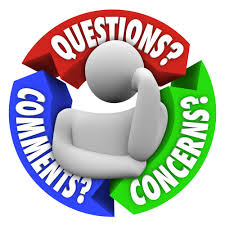 [Speaker Notes: Who’s talking during this slide: Linda & Sam? [verify]]